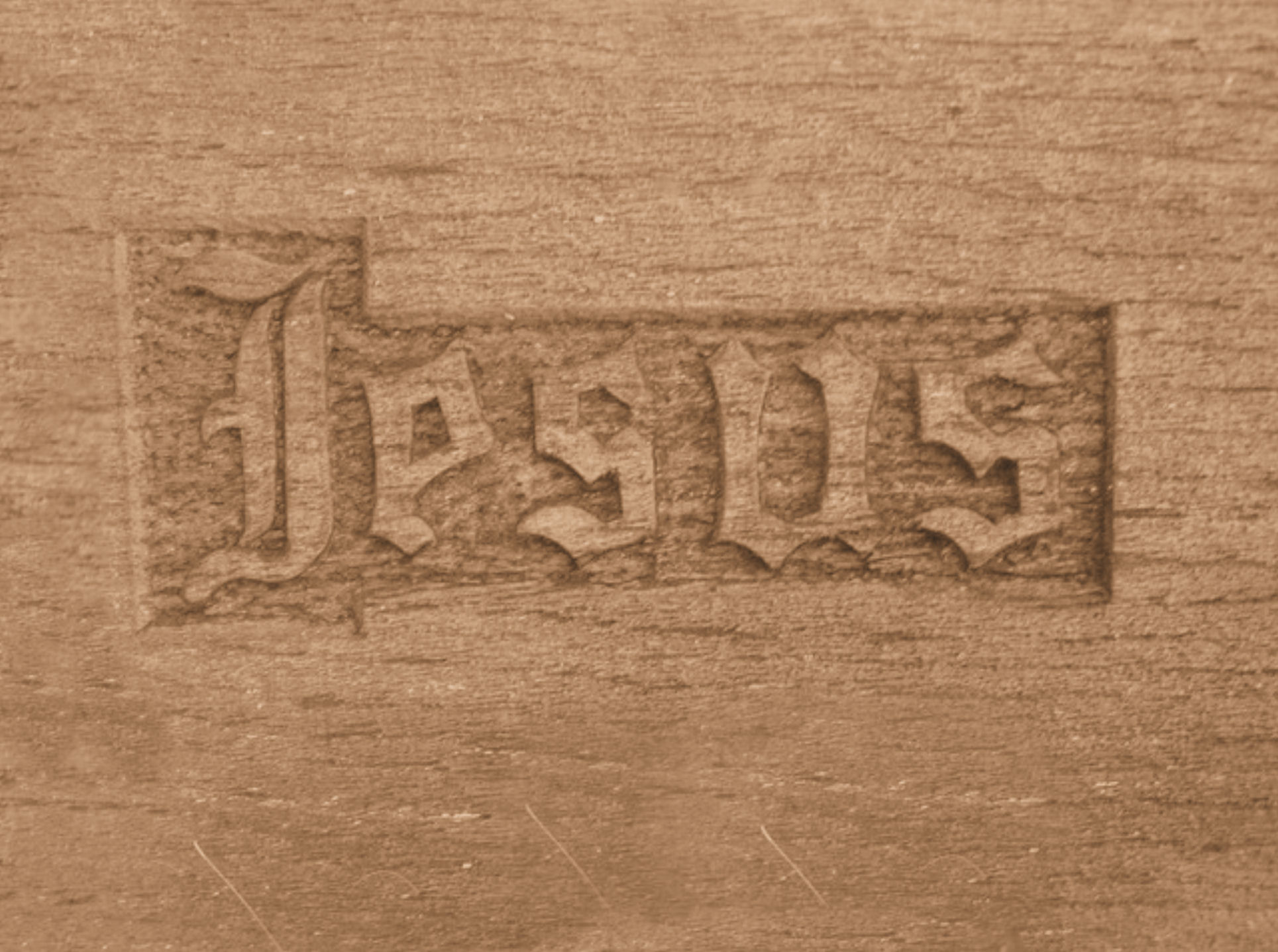 Alzad un cántico de amor,Al nombre de Jesús,Al dulce, eterno Salvador ;Cantad con gratitud.
www.iglesiaciudadmeridiana.org
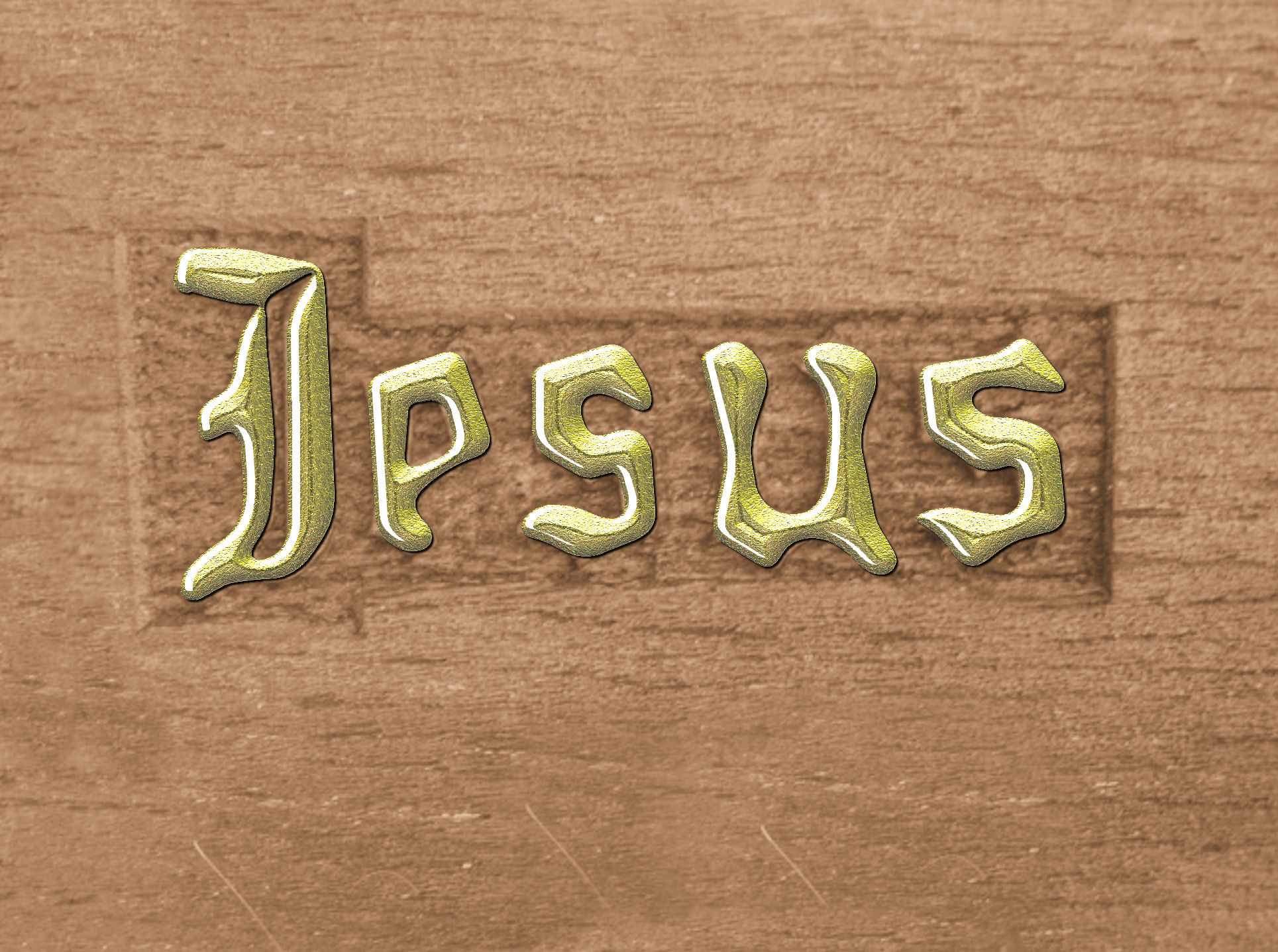 Oh, dulce nombre, (tres veces)¡El nombre de JESÚS!
www.iglesiaciudadmeridiana.org
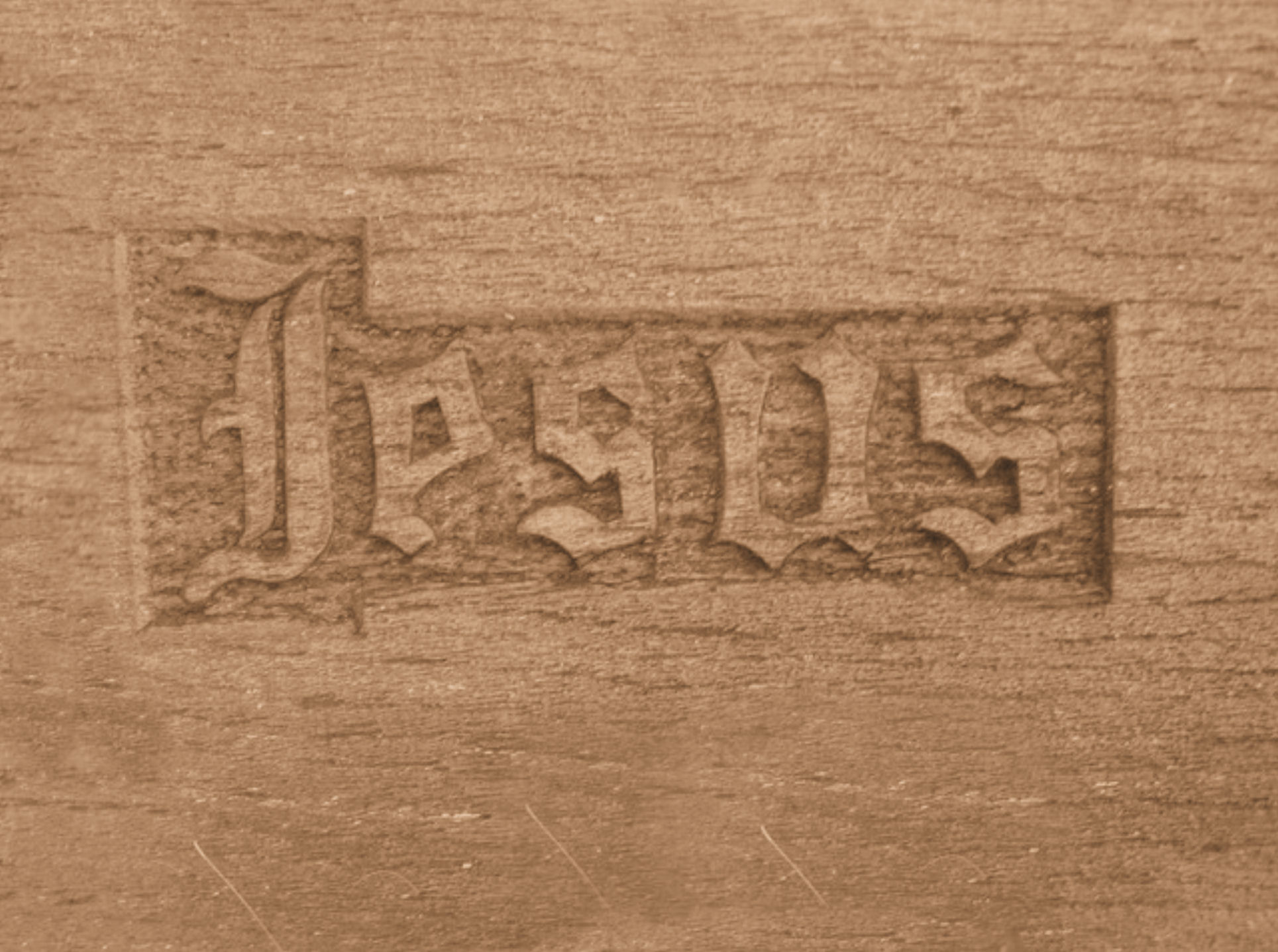 Jesús tu nombre Salvador,Al triste corazón,Es luz y vida, paz y amor.Es gozo, es redención.
www.iglesiaciudadmeridiana.org
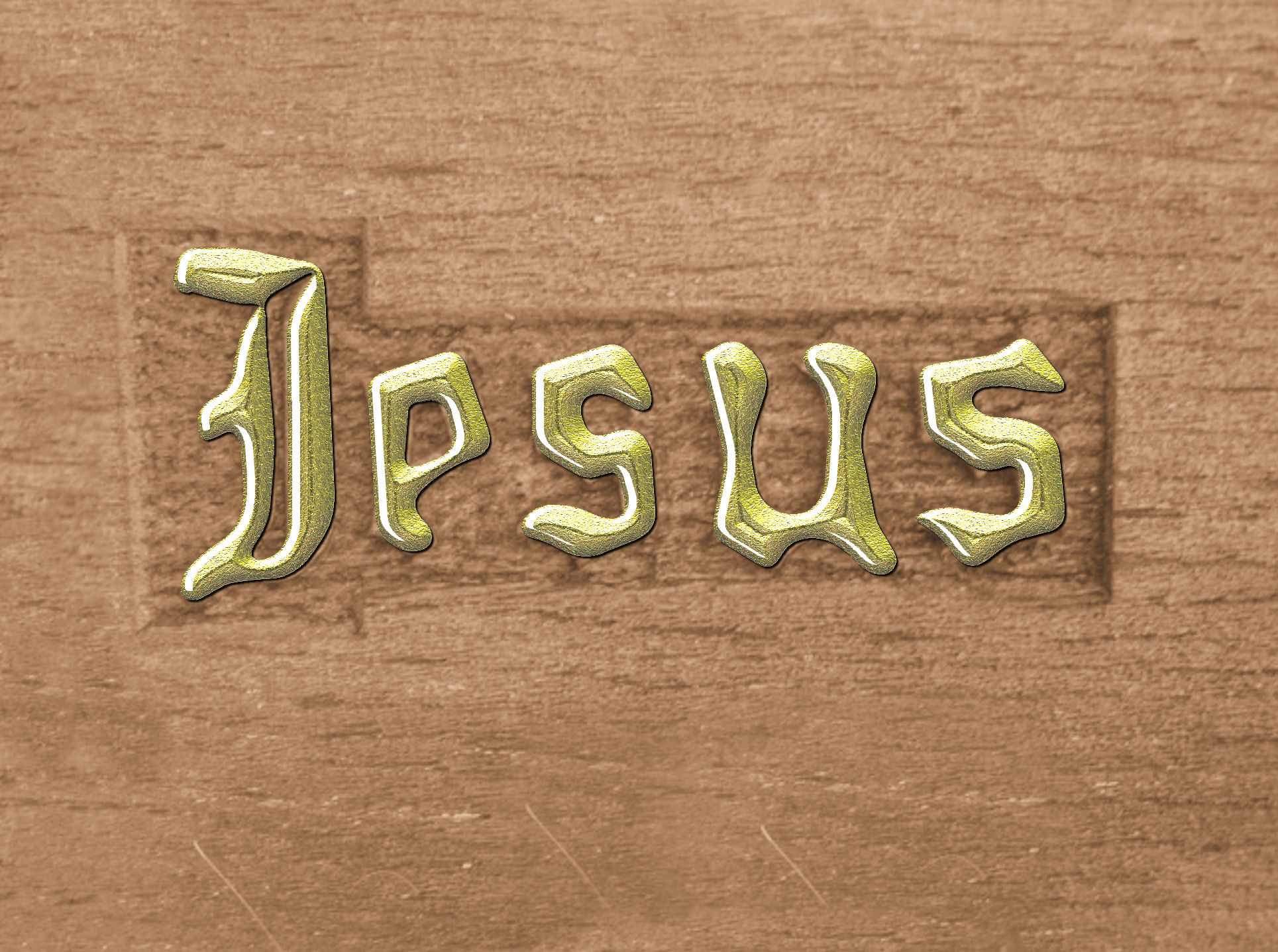 Oh, dulce nombre, (tres veces)¡El nombre de JESÚS!
www.iglesiaciudadmeridiana.org
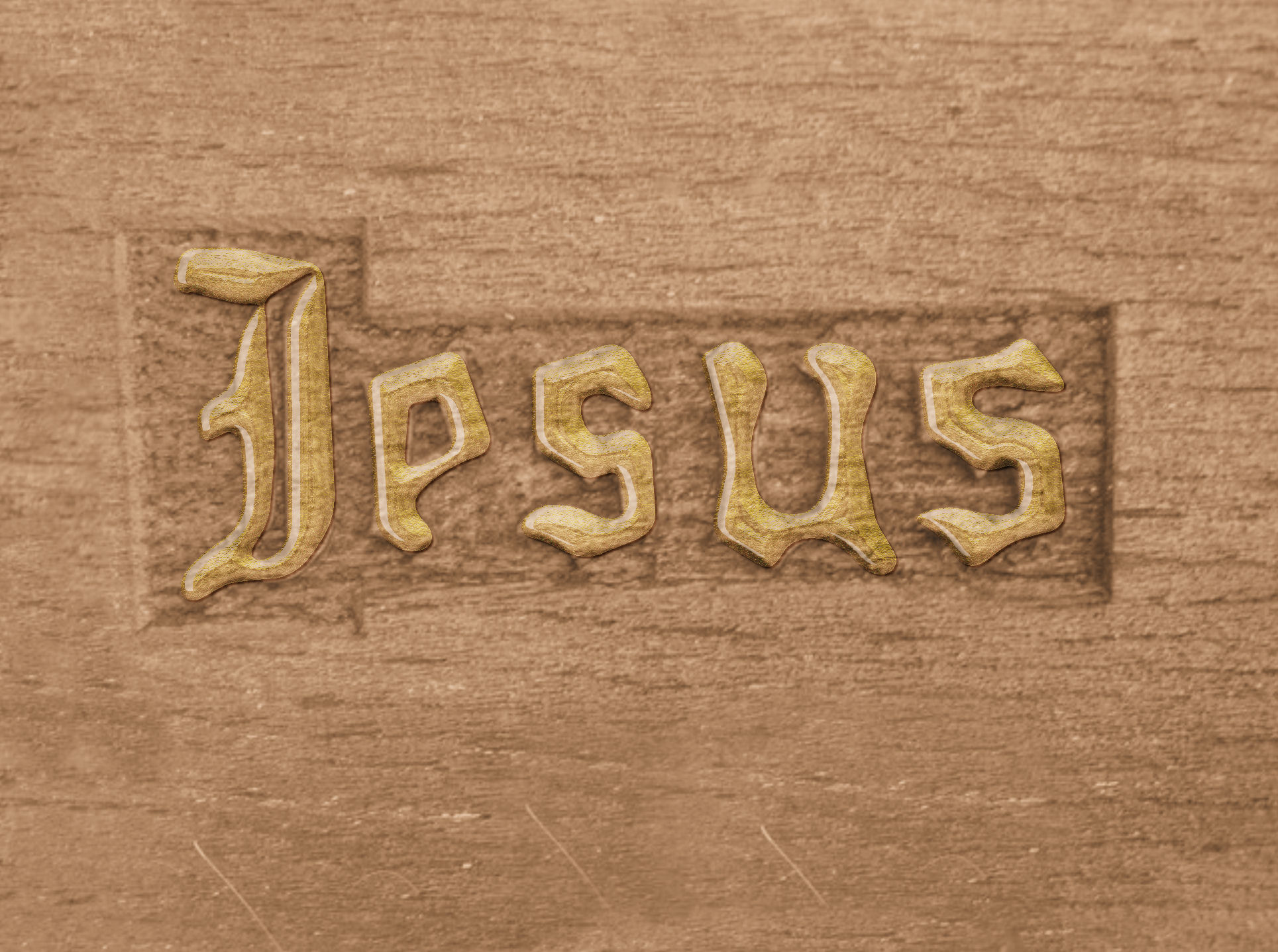 Señor, ayúdame a cantarEn tu glorioso honor ;Por mí moriste en la vil cruz:Bendito Salvador.
www.iglesiaciudadmeridiana.org
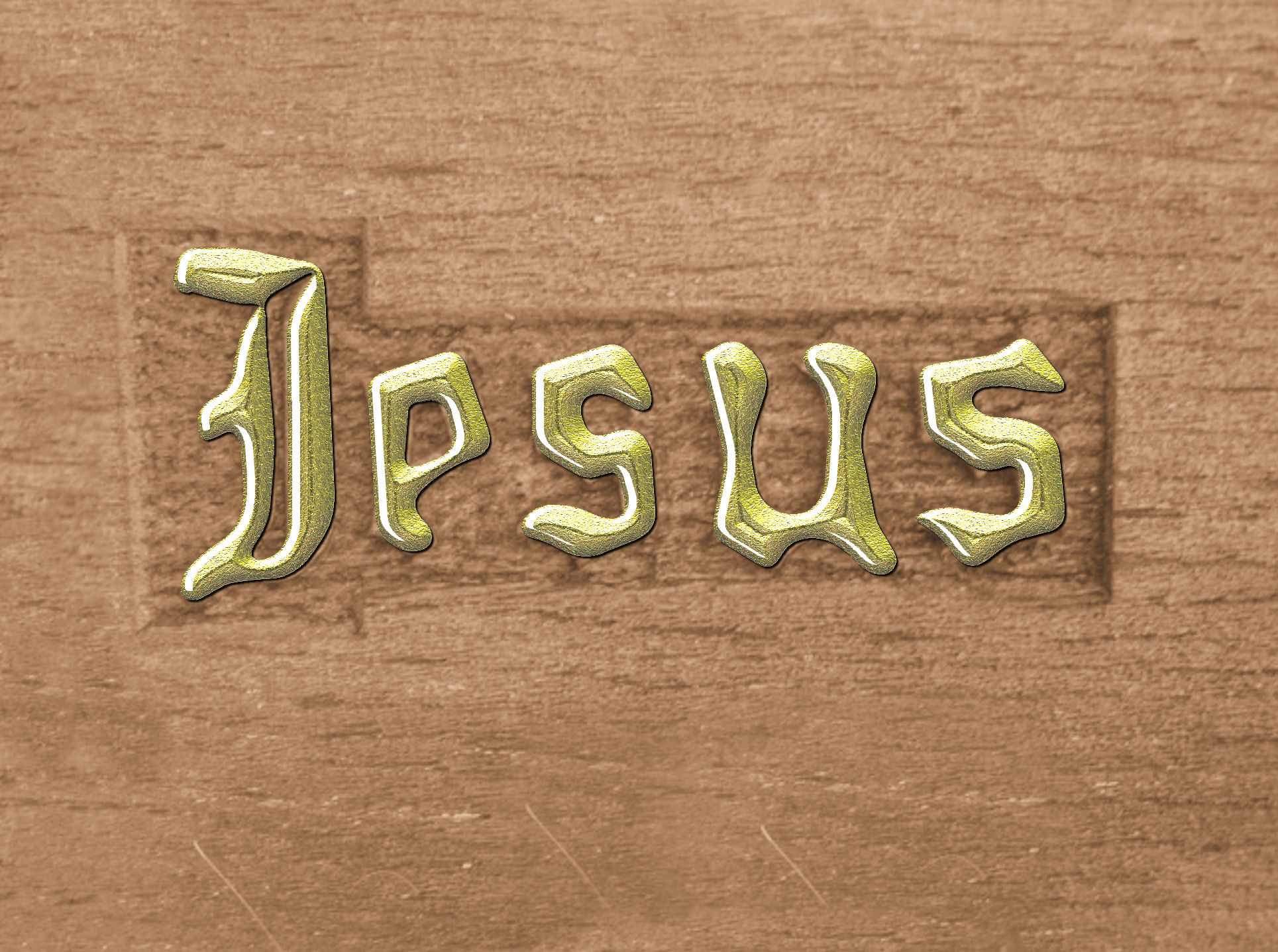 Oh, dulce nombre, (tres veces)¡El nombre de JESÚS!
www.iglesiaciudadmeridiana.org
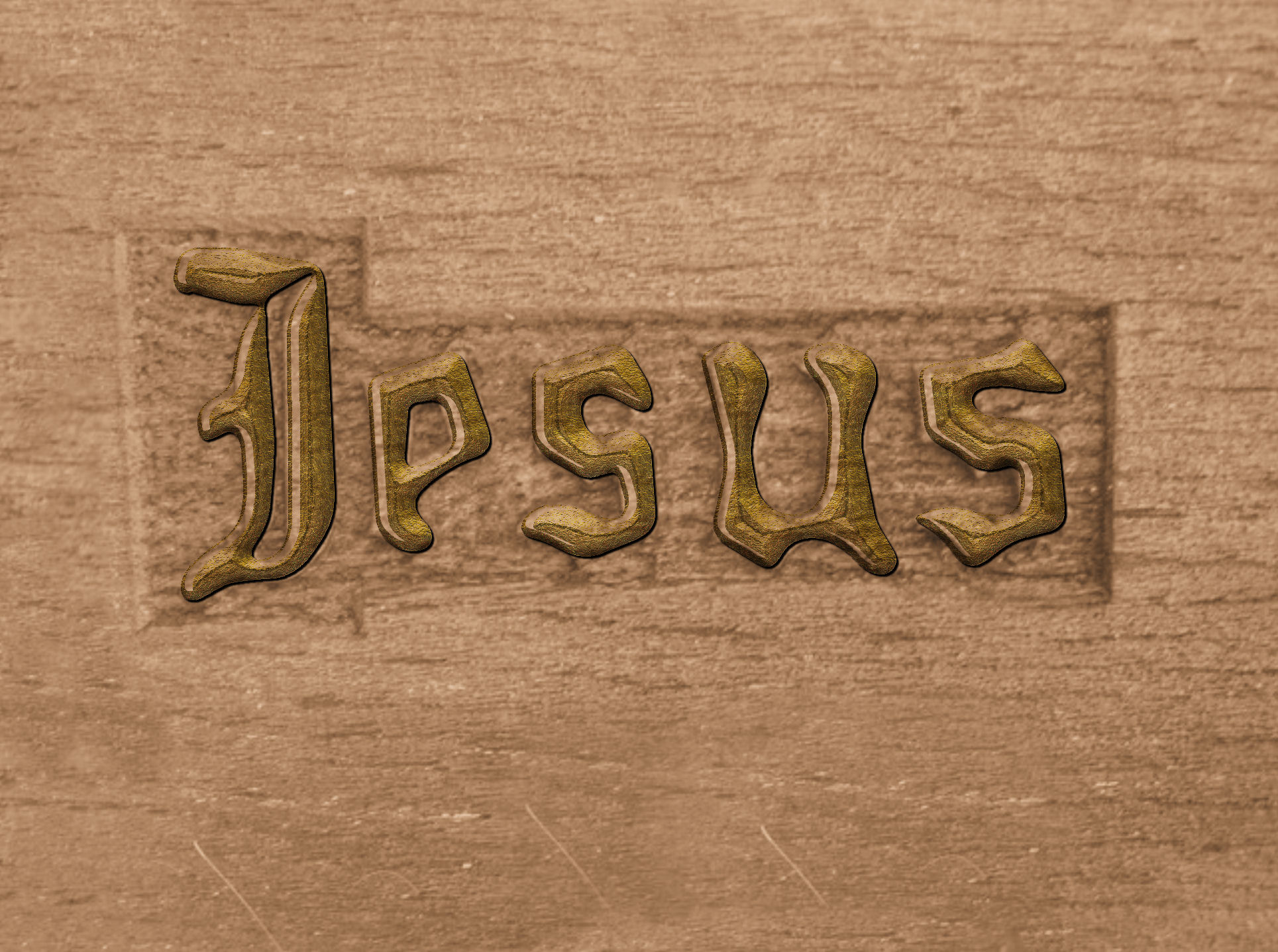 ¡Oh, tierno Amigo y Mediador!Por gracia, por la fe,Tenemos hoy la salvación¡ Oh, gloria a tu poder!
www.iglesiaciudadmeridiana.org
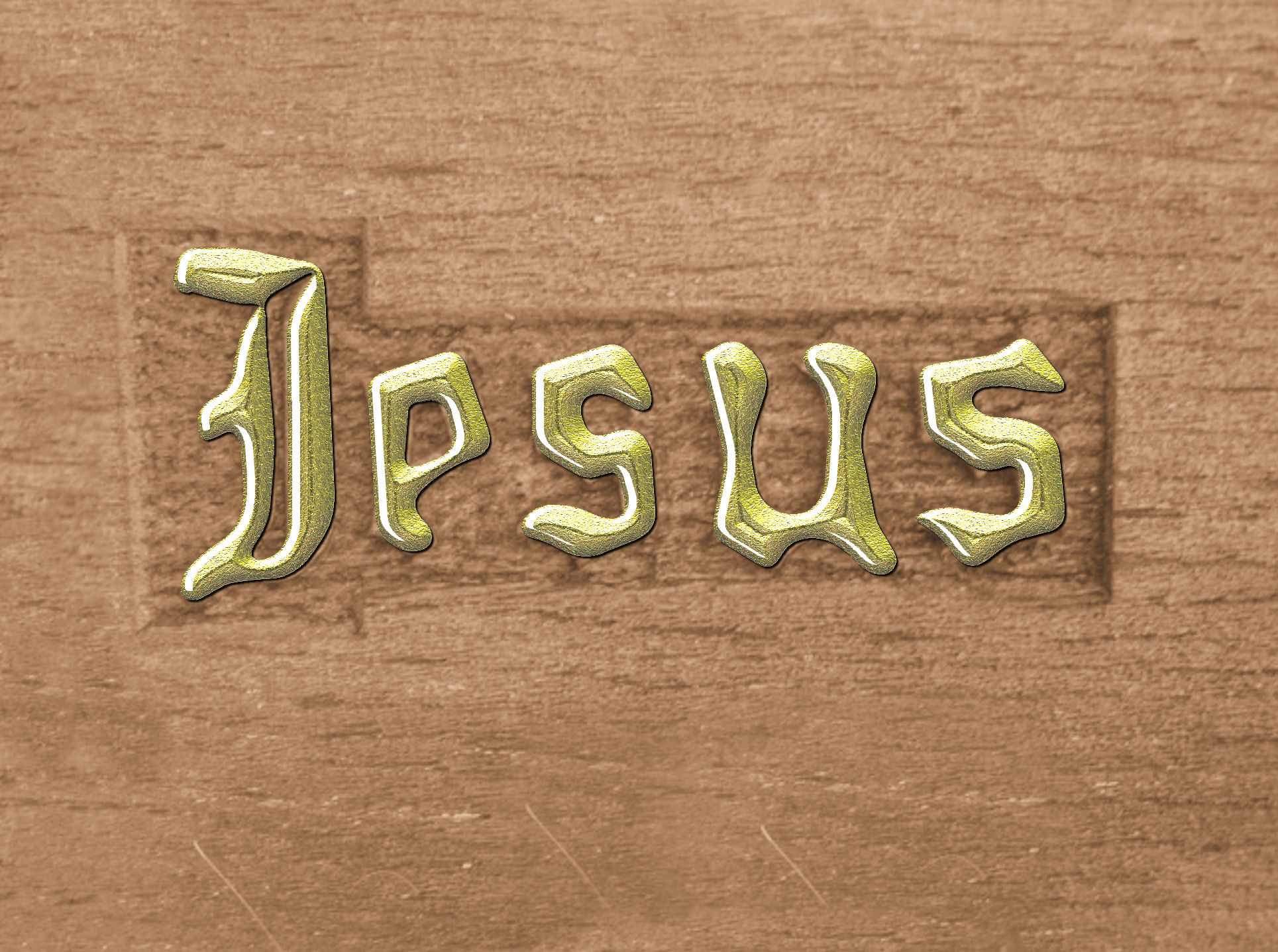 Oh, dulce nombre, (tres veces)¡El nombre de JESÚS!
www.iglesiaciudadmeridiana.org